Республиканский образовательный форум
 «Новое законодательство в области образования —
гарант доступности и обеспечения его качества»


Саранск-2013
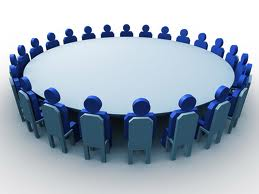 ДИСКУССИОННАЯ ПЛОЩАДКА
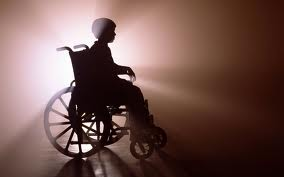 Тема: «Развитие инклюзивного образования в современной школе: формы и методы работы с детьми-инвалидами и детьми с ОВЗ»
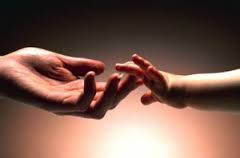 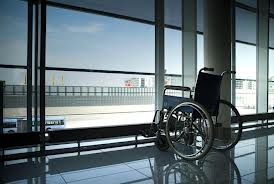 ЗАКОНОДАТЕЛЬСТВО
Конвенция о правах инвалидов
13.12.2006 - принята
Генеральной Ассамблеей
Организации Объединённых
Наций
03.05.2012 – ратифицирована
в России (46-ФЗ)
    
Статья  24:
«Государства - участники признают право инвалидов на
образование.
В целях реализации этого права без дискриминации и
на основе равенства возможностей
государства -участники
обеспечивают инклюзивное образование на всех уровнях
и обучение в течение всей жизни».
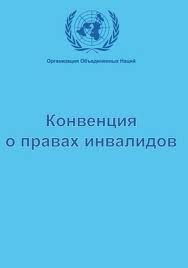 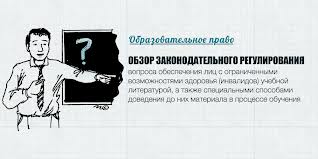 СОВРЕМЕННАЯ ОБРАЗОВАТЕЛЬНАЯ ПОЛИТИКА
Согласно целевым индикаторам
Федеральной целевой программы развития образования на 2011-2015 г.г.  
доля детей с ОВЗ и детей-инвалидов,
которым созданы условия для получения
качественного общего образования,
в общей численности детей с ОВЗ и детей
инвалидов школьного возраста должна вырасти
с базового значения в 30 % до 71% в 2015 году.
СОВРЕМЕННАЯ ОБРАЗОВАТЕЛЬНАЯ ПОЛИТИКА
Новые Федеральные Государственные образовательные стандарты
начальной и основной школы учитывают
особенности развития обучающихся с ОВЗ через
создание индивидуального учебного плана обучения.
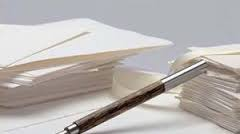 СОВРЕМЕННАЯ ОБРАЗОВАТЕЛЬНАЯ ПОЛИТИКА
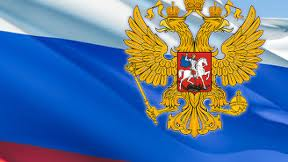 В соответствии с государственной программой РФ «Доступная среда» на 2011-2015 годы  к 2016 году  
Доля общеобразовательных учреждений, в которых
создана универсальная безбарьерная среда,
позволяющая обеспечить совместное обучение
инвалидов и лиц, не имеющих нарушений
развития, в общем количестве
общеобразовательных учреждений должна
составить не менее 20%.
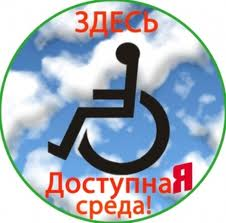 СОВРЕМЕННАЯ ОБРАЗОВАТЕЛЬНАЯ ПОЛИТИКА
Федеральный  Закон «Об образовании в Российской Федерации»  (вступает в силу 01.09.2013)

Статья 2.Основные понятия, используемые в настоящем ФЗ
16) обучающийся с ограниченными возможностями здоровья – физическое лицо, имеющее недостатки в физическом и (или) психологическом развитии, подтвержденные психолого-медико-педагогической комиссией и препятствующие получению образования без создания специальных условий;
23) индивидуальный учебный план – учебный план, обеспечивающий освоение образовательной программы на основе индивидуализации ее содержания с учетом особенностей и образовательных потребностей конкретного обучающегося;
27) инклюзивное образование – обеспечение равного доступа к образованию для всех обучающихся с учетом разнообразия особых образовательных потребностей и индивидуальных возможностей;
28) адаптированная образовательная программа – образовательная программа, адаптированная для обучения лиц с ограниченными возможностями здоровья с учетом особенностей их психофизического развития, индивидуальных возможностей и при необходимости обеспечивающая коррекцию нарушений развития и социальную адаптацию указанных лиц;
СОВРЕМЕННАЯ ОБРАЗОВАТЕЛЬНАЯ ПОЛИТИКА
Федеральный  Закон «Об образовании в Российской Федерации»  (вступает в силу 01.09.2013)

Статья 5. Право на образование. Государственные гарантии реализации права на образование в Российской Федерации
5. В целях реализации права каждого человека на образование федеральными государственными органами, органами государственной власти субъектов Российской Федерации и органами местного самоуправления:
1) создаются необходимые условия для получения без дискриминации качественного образования лицами с ограниченными возможностями здоровья, для коррекции нарушений развития и социальной адаптации, оказания ранней коррекционной помощи на основе специальных педагогических подходов и наиболее подходящих для этих лиц языков, методов и способов общения и условия, в максимальной степени способствующие получению образования определенного уровня и определенной направленности, а также социальному развитию этих лиц, в том числе посредством организации инклюзивного образования лиц с ограниченными возможностями здоровья;
СОВРЕМЕННАЯ ОБРАЗОВАТЕЛЬНАЯ ПОЛИТИКА
Федеральный  Закон «Об образовании в Российской Федерации»  
(вступает в силу 01.09.2013)

Статья 42 «Психолого-педагогическая, медицинская и социальная помощь обучающимся, испытывающим трудности в освоении основных общеобразовательных программ, развитии и социальной адаптации»

1. Психолого-педагогическая, медицинская и социальная помощь оказывается детям, испытывающим трудности в освоении основных общеобразовательных программ, развитии и социальной адаптации, в центрах психолого-педагогической, медицинской и социальной помощи, создаваемых органами государственной власти субъектов Российской Федерации, а также психологами, педагогами-психологами организаций, осуществляющих образовательную деятельность, в которых такие дети обучаются. Органы местного самоуправления имеют право на создание центров психолого-педагогической, медицинской и социальной помощи.
СОВРЕМЕННАЯ ОБРАЗОВАТЕЛЬНАЯ ПОЛИТИКА
Федеральный  Закон  «Об образовании в Российской Федерации»
(вступает в силу 01.09.2013)

5. На центр психолого-педагогической, медицинской и социальной помощи может быть возложено осуществление функций психолого-медико-педагогической комиссии, в том числе
проведение комплексного психолого-медико-педагогического обследования детей в целях своевременного выявления особенностей в физическом и (или) психическом развитии и (или) отклонений в поведении детей,
подготовка по результатам обследования детей рекомендаций по оказанию им психолого-медико-педагогической помощи и организации их обучения и воспитания,
а также подтверждение, уточнение или изменение ранее данных рекомендаций.
Положение о психолого-медико-педагогической комиссии и порядок проведения комплексного психолого-медико-педагогического обследования детей устанавливаются федеральным органом исполнительной власти, осуществляющим функции по выработке государственной политики и нормативно-правовому регулированию в сфере образования, по согласованию с федеральным органом исполнительной власти, осуществляющим функции по выработке государственной политики и нормативно-правовому регулированию в сфере здравоохранения.
СОВРЕМЕННАЯ ОБРАЗОВАТЕЛЬНАЯ ПОЛИТИКА
Федеральный  Закон  «Об образовании в Российской Федерации»
(вступает в силу 01.09.2013)

Статья 55. Общие требования к приему на обучение в организацию, осуществляющую образовательную деятельность
3. Дети с ограниченными возможностями здоровья принимаются на обучение по адаптированной основной общеобразовательной программе только с согласия родителей (законных представителей) и на основании рекомендаций психолого-медико-педагогической комиссии.

Статья 58.	Промежуточная аттестация обучающихся
9. Обучающиеся в образовательной организации по образовательным программам начального общего, основного общего и среднего общего образования, не ликвидировавшие в установленные сроки академической задолженности с момента ее образования, по усмотрению их родителей (законных представителей) оставляются на повторное обучение, переводятся на обучение по адаптированным образовательным программам в соответствии с рекомендациями психолого-медико-педагогической комиссии либо на обучение по индивидуальному учебному плану.
СОВРЕМЕННАЯ ОБРАЗОВАТЕЛЬНАЯ ПОЛИТИКА
Федеральный  Закон  «Об образовании в Российской Федерации»
(вступает в силу 01.09.2013)

Статья 79.	Организация получения образования обучающимися с ограниченными возможностями здоровья
1. Содержание образования и условия организации обучения и воспитания обучающихся с ограниченными возможностями здоровья определяются адаптированной образовательной программой, а для инвалидов также в соответствии с индивидуальной программой реабилитации инвалида.

2. Общее образование обучающихся с ограниченными возможностями здоровья осуществляется в организациях, осуществляющих образовательную деятельность по адаптированным основным общеобразовательным программам. В таких организациях создаются специальные условия для получения образования указанными обучающимися.
СОВРЕМЕННАЯ ОБРАЗОВАТЕЛЬНАЯ ПОЛИТИКА
Федеральный  Закон  «Об образовании в Российской Федерации»
(вступает в силу 01.09.2013)

3. Под специальными условиями для получения образования обучающимися с ограниченными возможностями здоровья в настоящем Федеральном законе понимаются условия обучения, воспитания и развития таких обучающихся, включающие в себя использование специальных образовательных программ и методов обучения и воспитания, специальных учебников, учебных пособий и дидактических материалов, специальных технических средств обучения коллективного и индивидуального пользования, предоставление услуг ассистента (помощника), оказывающего обучающимся необходимую техническую помощь, проведение групповых и индивидуальных коррекционных занятий, обеспечение доступа в здания организаций, осуществляющих образовательную деятельность, и другие условия, без которых невозможно или затруднено освоение образовательных программ обучающимися с ограниченными возможностями здоровья.
СОВРЕМЕННАЯ ОБРАЗОВАТЕЛЬНАЯ ПОЛИТИКА
Федеральный  Закон  «Об образовании в Российской Федерации»
(вступает в силу 01.09.2013)

4. Образование обучающихся с ограниченными возможностями здоровья может быть организовано как совместно с другими обучающимися, так и в отдельных классах, группах или в отдельных организациях, осуществляющих образовательную деятельность.

5. Отдельные организации, осуществляющие образовательную деятельность по адаптированным основным общеобразовательным программам, создаются органами государственной власти субъектов Российской Федерации для глухих, слабослышащих, позднооглохших, слепых, слабовидящих, с тяжелыми нарушениями речи, с нарушениями опорно-двигательного аппарата, с задержкой психического развития, с умственной отсталостью, с расстройствами аутистического спектра, со сложными дефектами и других обучающихся с ограниченными возможностями здоровья.
СОВРЕМЕННАЯ ОБРАЗОВАТЕЛЬНАЯ ПОЛИТИКА
Федеральный  Закон  «Об образовании в Российской Федерации»
(вступает в силу 01.09.2013)

6. Особенности организации образовательной деятельности для обучающихся с ограниченными возможностями здоровья определяются федеральным органом исполнительной власти, осуществляющим функции по выработке государственной политики и нормативно-правовому регулированию в сфере образования, совместно с федеральным органом исполнительной власти, осуществляющим функции по выработке государственной политики и нормативно-правовому регулированию в сфере социальной защиты населения.
7. Обучающиеся с ограниченными возможностями здоровья, проживающие в организации, осуществляющей образовательную деятельность, находятся на полном государственном обеспечении и обеспечиваются питанием, одеждой, обувью, мягким и жестким инвентарем. Иные обучающиеся с ограниченными возможностями здоровья обеспечиваются бесплатным двухразовым питанием.
СОВРЕМЕННАЯ ОБРАЗОВАТЕЛЬНАЯ ПОЛИТИКА
Федеральный  Закон  «Об образовании в Российской Федерации»
(вступает в силу 01.09.2013)

11. При получении образования обучающимся с ограниченными возможностями здоровья предоставляются бесплатно специальные учебники и учебные пособия, иная учебная литература, а также услуги сурдопереводчиков и тифлосурдопереводчиков. Указанная мера социальной поддержки является расходным обязательством субъекта Российской Федерации в отношении таких обучающихся, за исключением обучающихся за счет бюджетных ассигнований федерального бюджета. Для инвалидов, обучающихся за счет бюджетных ассигнований федерального бюджета, обеспечение этих мер социальной поддержки является расходным обязательством Российской Федерации.
12. Государство в лице уполномоченных им органов государственной власти Российской Федерации и органов государственной власти субъектов Российской Федерации обеспечивает подготовку педагогических работников, владеющих специальными педагогическими подходами и методами обучения и воспитания обучающихся с ограниченными возможностями здоровья, и содействует привлечению таких работников в организации, осуществляющие образовательную деятельность.
Реализация мероприятий Государственной программы РФ «Доступная среда»:
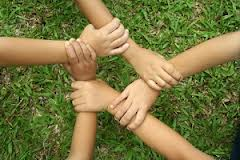 Средства федерального и местного бюджета направлены на выполнение следующих мероприятий:
а) создание в образовательных учреждениях, реализующих образовательные программы общего образования, универсальной безбарьерной среды, позволяющей обеспечить полноценную интеграцию детей-инвалидов;
б) оснащение образовательных учреждений специальным, в том числе учебным, реабилитационным, компьютерным оборудованием и автотранспортом для организации коррекционной работы и обучения инвалидов по слуху, зрению и с нарушениями опорно-двигательного аппарата.
Проблемные моменты
недостаточная нормативно – правовая база по организации интегрированного (инклюзивного) образования в условиях общеобразовательной школы, как на федеральном, так и на региональном уровнях;
проблемы обеспечения комплексного психолого-медико-педагогического сопровождения из – за отсутствия соответствующих кадров: олигофренопедагоги, дефектологи, логопеды, психологи, социальные педагоги, медицинские работники, сопровождающего персонала (тьюторов);
неготовность (неадаптированность) архитектурной и материально-технической среды образовательных учреждений;
недостаточное ресурсное материально-техническое обеспечение инклюзивного образования;
недостаточное количество дошкольных учреждений, предоставляющих образовательные услуги детям с ОВЗ и детям - инвалидам;
Проблемные моменты
6. отсутствие системной организации повышения квалификации, подготовки и переподготовки педагогических кадров для работы в режиме инклюзивного образования по направлению «дефектология»;
7. недостаточное финансирование материально-технического обеспечения специализированных и общеобразовательных учреждений и реализации практик инклюзивного образования;
8. практика инклюзивного образования развивается в проектном и экспериментальном режиме, не имея нормативного закрепления и финансовой поддержки.
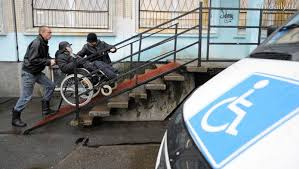 Задачи дальнейшего развития инклюзивного образования:
обеспечить право детей-инвалидов и детей с ОВЗ на выбор образовательного учреждения, через создание соответствующих условий, в общеобразовательных учреждениях;
создавать территориальные комплексы, включающие детский сад, школу, центр для детей, нуждающихся в психолого-педагогической и медико – социальной помощи, центр дополнительного образования, которые позволят предоставлять качественные образовательные услуги детям с ОВЗ в непосредственной близости от их места жительства;
создавать сеть образовательных учреждений, реализующих инклюзивные формы образования для детей-инвалидов и детей с ОВЗ;
создавать инклюзивные классы, которые позволят приблизить образование и специальные  услуги для ребенка с ОВЗ к его месту жительства;
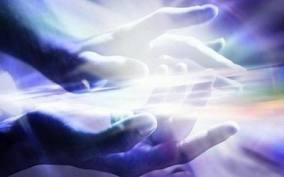 Задачи дальнейшего развития инклюзивного образования:
5. обеспечить организацию дистанционного образования детей-инвалидов, нуждающихся в обучении на дому;
6. расширить спектр услуг дополнительного образования (физкультурно-спортивной, художественно-эстетической, декоративно-прикладной направленности), предоставляемые образовательными учреждениями, с целью развития и дальнейшего совершенствования социальных навыков и социальной адаптации детей-инвалидов и детей с ОВЗ;
7. развивать систему раннего выявления и коррекции недостатков в развитии детей;
8. обеспечить достаточное финансирование материально-технического обеспечения специализированных и общеобразовательных учреждений и реализации практик инклюзивного образования;
9. предусмотреть подготовку, переподготовку и повышение квалификации педагогических кадров общеобразовательных учреждений, реализующих инклюзивную практику.
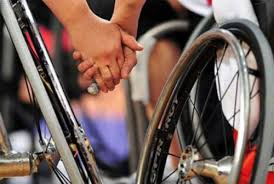